Presentation Title, Open Sans Bold, 32 pt.
Author Name
Date/Track information
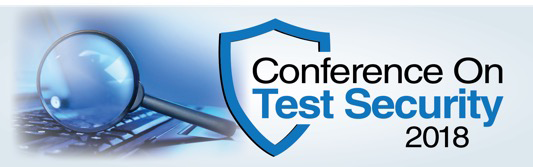 Open Sans Light, 32 pt.
Open Sans regular, 12 pt.
Open Sans regular, 16 pt.
Open Sans bold italic, 18 pt.

Bulleted List:
First bullet
Second bullet
Third bullet
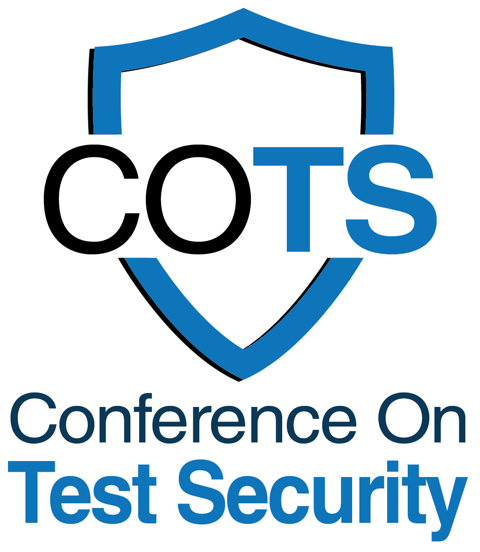 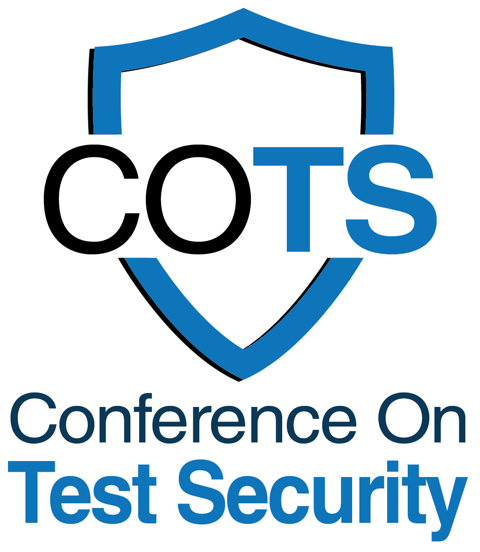 Open Sans Light, 32 pt.
Open Sans regular, 12 pt.
Open Sans regular, 16 pt.
Open Sans bold italic, 18 pt.

Bulleted List:
First bullet
Second bullet
Third bullet
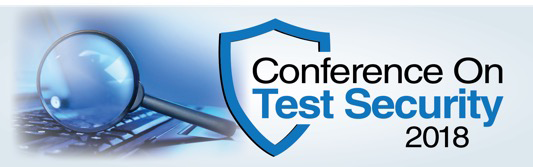 Open Sans Light, 32 pt.
Open Sans regular, 12 pt.
Open Sans regular, 16 pt.
Open Sans bold italic, 18 pt.

Bulleted List:
First bullet
Second bullet
Third bullet
Thank You!
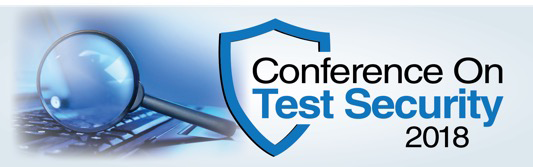